PREPARATION OF ICE CREAM MIX
Dairy Technology
B.K.Singh,
Dairy Technology
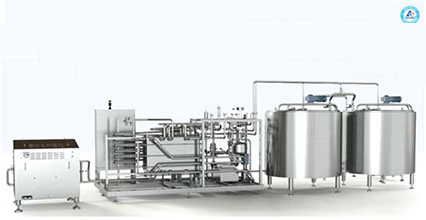 Ice CrEam
Ice cream is a complex product containing milk components like emulsified fat, protein in colloidal form and a solution of lactose and salts along with or without cane sugar, eggs, fruit juices, fruits, flavours, colours, stabilizers and emulsifiers.
Preparation of ice cream mix
Preparation of ice cream mix involves various essential steps viz. 
Selection of ingredients 
Formulation of ice cream mix 
Blending of mix 
Pasteurization of mix 
Homogenization of mix 
Cooling of mix 
Ageing of mix
Selection of Ingredients
Selection of ingredients depends on their 
Availability 
Perishability 
Convenience in handling
 Effect on flavour, 
body and texture of ice cream 
Cost 
Equipments available etc
Dairy Ingredients
Dairy products that supply fat and MSNF – Sweet cream, 
Sweet milk, 
fresh butter, 
unsweetened, 
condensed and evaporated milks , 
full-cream milk powder, 
separated milk powder.
Non-Dairy Ingredients
Sweetening agents – Cane sugar, beet sugar, corn sugar, corn syrup, invert sugar,saccharin 
 Stabilizers– Gelatin, sodium alginate, guar gum, etc. 
Emulsifiers– Mono or di-glycerides of fat forming fatty acids 
Flavours– Vanilla, chocolate, strawberry, pineapple, lemon, banana, mango, orange, etc. 
Colours– Yellow, green, pink, etc. 
Egg solids – Yolk solids 
Fruits & nuts – Apple, banana, mango, pine apple, grape, almond, pistachio, cashew nut, walnut and groundnut.
Formulations of Mix
The fundamental requirement of mix formulation is to obtain a well balanced mix which also satisfies 
The legal standards.
A correct total solids to water ratio
There is inverse relation between fat and SNF in ice cream mix
A correct fat to sugar ratio
Formulations of Mix
The following methods can be used to calculate the mixes: 
Pearson square method 
Serum point method 
Formula tables / graphics method 
Algebraic method 
Computer developed formulations
Standardization of Ice Cream Mix
In order to attain the desired composition of ice cream mix, the calculated quantities of ingredients (dairy and non dairy) is obtained through standardization. This is accomplished using either (a) Algaebraic method, (b) Serum Point method
In algebraic method the following three equations are used:
Quantity equation(W+C+P=100-NDP)
Fat equation (W×F1+C×F2+P×F3=Desired fat % ×100)
SNF equation(W×SNF1+C×SNF2+P×SNF3=Desired SNF%×100)
Standardization of Ice Cream Mix
W=Whole milk
C=Cream
P=SMP
NDP=Non Dairy Product
Blending of Mix
The ingredients to be blended are taken in a vat, where it can be heated to facilitate dissolving, blending and pasteurizing. Mixing process varies from a small batch operation type to a large scale automatic continuous type depending upon the amount of mix to be processed.
Liquid ingredients
Dry ingredients. 
Sodium alginate
Sugar
 Butter, plastic cream, frozen cream or other frozen products(melted form)
Homogenizing Mix
Homogenization of ice cream mix is a most essential step to make a permanent and uniform suspension of the fat by reducing the size of the fat droplets to a very small diameter, preferably not more than 2 µm.
 never allow the fat to form the cream layer
 More uniform ice cream 
Smoother texture 
Improved whipping ability 
Shorter ageing period 
Less opportunity for churning to occur in freezer
Less stabilizer is required
Homogenizing Mix
Homogenization of mix is usually done at temperature ranging from 63 to77°C. A pressure of 2000 to 2500 psi (135 to 170 kg/cm 2 ) with one valve or 2500 to 3000 psi (170 to 200 kg/cm 2 ) on the first and 500 psi(35 kg/cm 2 ) on the second stage will usually give good results for an average mix.
Pasteurization of Mix
Pasteurization is done to destroy all the pathogenic bacteria in the mix so as to render the final product safe for human consumption 
Advantages of pasteurization are:- 
Renders the mix completely free of pathogenic bacteria.
 Dissolves and helps to blend the ingredients of the mix. 
Improves flavour. 
Improves keeping quality. 
Produces a more uniform product
Cooling of Mix
Mix should be rapidly cooled to a temperature below 4°C using a plate heat exchanger. Unless the mix is cooled to a temperature of 4°C or lower, it will become very viscous and the ice cream will not melt down smoothly. Also, temperatures below 5°C retard the growth of bacteria.
Ageing of Mix
Cooled mix is left to age preferably for a period of 24 h at 4°C.
Changes that occurs during ageing are 
Hydration of milk proteins 
Crystallization of fats 
Absorption of water by any added hydrocolloids 
Viscosity is increased largely due to the previously mentioned changes. 
Ageing is substantially completed within 24 h and longer period should be avoided to control spoilage by psychrotrophs.
Flavour Addition
Among the flavouring substances that play an important part in frozen desserts are vanilla, chocolate, strawberry, pineapple, lemon, banana, mango, orange etc. Type and intensity of flavours are important characteristics in ice cream where delicate flavours are preferred to harsh flavours.
Examples:- 
Vanilla 
True Vanilla Extract, Concentrated vanilla Extract, True vanilla powder, Vanilla paste
Chocolate and Cocoa
Chocolate liquor,Cocoa powder, chocolate blend etc.
Colour Addition
Colours should correspond to the flavour.
Harmless
Edible
Legally Permitted
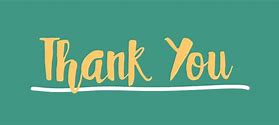